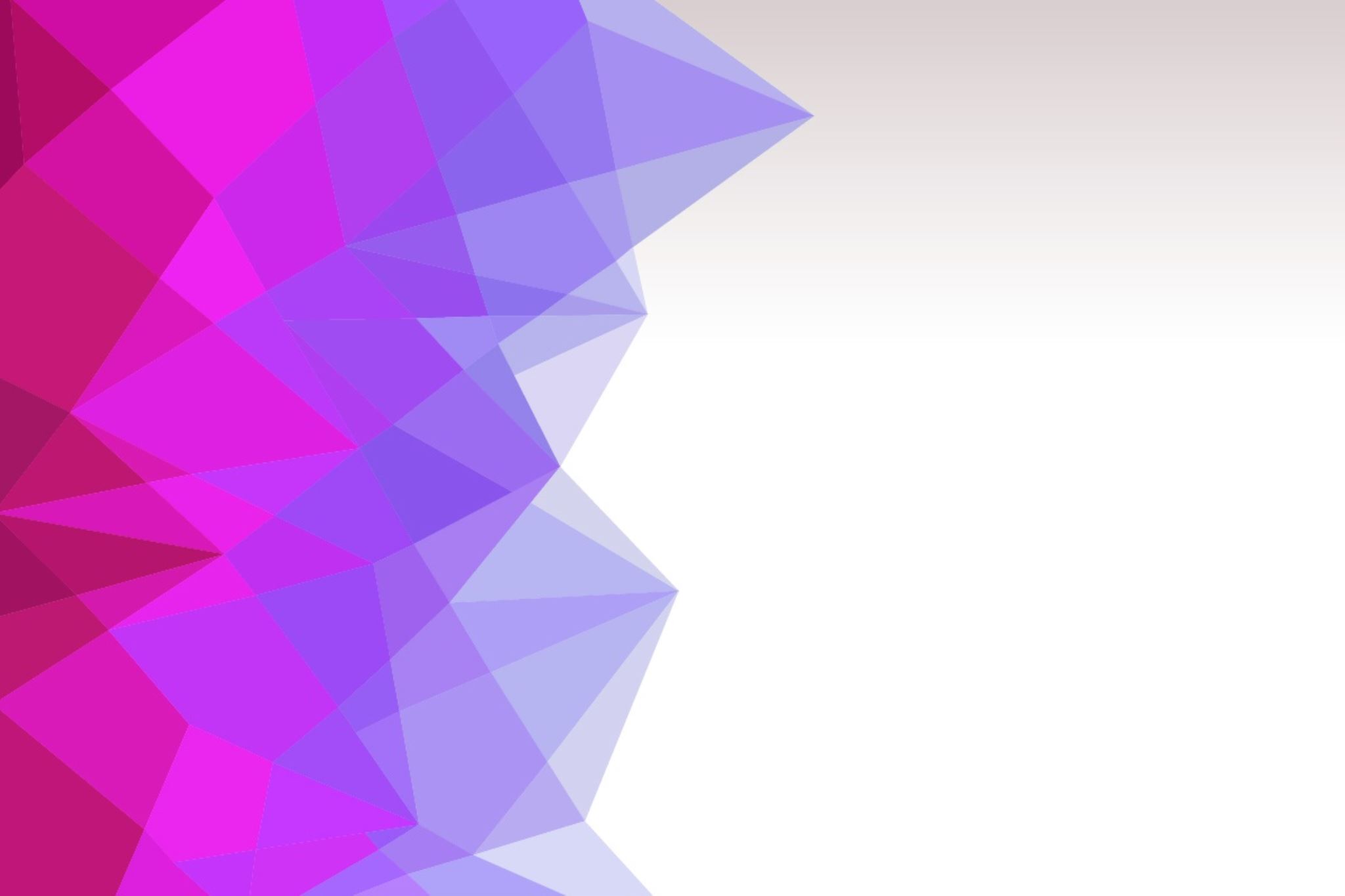 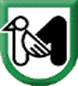 REGIONE MARCHEGIUNTA REGIONALESETTORE SUAM E SOGGETTO AGGREGATORE
GUIDA ALLA CONVENZIONE
N. GARA SIMOG 8843655
CONVENZIONE PER L’AFFIDAMENTO DEI SERVIZI POSTALI PER LE PUBBLICHE AMMINISTRAZIONI DELLA REGIONE MARCHE NELL’AMBITO SDAPA PER LA FORNITURA DI SERVIZI POSTALI (ID 2344)
I servizi oggetto del CAPITOLATO SPECIALE DESCRITTIVO E PRESTAZIONALE sono acquisiti dal SETTORE SUAM E SOGGETTO AGGREGATORE della Regione Marche per le Amministrazioni pubbliche della Regione attraverso il Sistema Dinamico di Acquisizione (SDAPA) messo a disposizione da Consip “ID 2344” mediante, quindi, apposito Appalto Specifico a cui faranno seguito singole convenzioni che la SUAM attiverà con gli operatori economici aggiudicatari.
Il suddetto CAPITOLATO disciplina le caratteristiche tecniche e prestazionali minime che il Recapitista deve rispettare nell’esecuzione della fornitura dei servizi postali consistenti nei servizi di raccolta, smistamento, trasporto e distribuzione di invii postali così come definiti e disciplinati dal D. Lgs. 22 luglio 1999, n° 261.
PREMESSA
L’appalto ha per oggetto la fornitura dei servizi postali per le Pubbliche Amministrazioni della Regione Marche comprendenti raccolta, smistamento, trasporto e distribuzione di invii postali così come definiti e disciplinati dal D. Lgs. 22 luglio 1999, n° 261. 

Il Dettaglio dei servizi è riportato nel CAPITOLATO SPECIALE DESCRITTIVO E PRESTAZIONALE
OGGETTO DELLA CONVENZIONE
L’appalto è suddiviso nei seguenti 4 Lotti
Lotto 1
CIG 9538877252
Servizi postali di raccolta e recapito degli invii postali per le amministrazioni pubbliche con sede legale nel territorio della provincia di Ancona (AN) 
Lotto 2
CIG 95388793F8
Servizi postali di raccolta e recapito degli invii postali per le amministrazioni pubbliche con sede legale nel territorio delle province di Ascoli Piceno (AP) e Fermo (FM)
Lotto 3
CIG 95388804CB
Servizi postali di raccolta e recapito degli invii postali per le amministrazioni pubbliche con sede legale nel territorio della provincia di Macerata (MC) 
Lotto 4
CIG 9538882671
Servizi postali di raccolta e recapito degli invii postali per le amministrazioni pubbliche con sede legale nel territorio della provincia di Pesaro Urbino (PU)
LOTTIDELLA CONVENZIONE
ELENCO DEI SERVIZI POSTALI
CORRISPONDENZA NAZIONALE
CORRISPONDENZA INTERNAZIONALE 
SPEDIZIONE PACCHI NAZIONALE
SPEDIZIONE PACCHI INTERNAZIONALE
INVII MASSIVI


Per maggiori dettagli si rimanda al CAPITOLATO SPECIALE DESCRITTIVO E PRESTAZIONALE
L’Amministrazione Contraente che intenda aderire alla Convenzione dovrà:
Collegarsi al «Profilo del Committente – Soggetto Aggregatore SUAM», tramite il seguente link: https://www.regione.marche.it/Entra-in-Regione/Profilo-del-committente-Soggetto-Aggregatore-SUAM/Convenzioni-attive

Cliccare sulla Convenzione «SERVIZI POSTALI» e prendere visione dell’intera documentazione: 
MANUALE OPERATIVO PER L’ADESIONE SULLA PIATTAFORMA GT- SUAM, 
CAPITOLATO ONERI 
CAPITOLATO SPECIALE DESCRITTIVO E PRESTAZIONALE 
CONVENZIONE 
CHIARIMENTI
OFFERTE ECONOMICHE LOTTI 
LISTINO PREZZI
CONTATTI FORNITORE 
Modello CONFERMA DI ADESIONE 
Modello ORDINATIVO DI FORNITURA 
Modello Lettera CONTESTAZIONE PENALI
Modello Lettera APPLICAZIONE PENALI 
PROSPETTO RIEPILOGATIVO PENALI 
SCHEDA SINTETICA RIEPILOGATIVA
PROCEDURA DI ADESIONE ALLA CONVENZIONE 1/2
Scaricare, compilare e inviare a SUAM tramite PEC il modello CONFERMA DI ADESIONE;
Acquisire il NULLA OSTA alla CONFERMA DI ADESIONE da parte di SUAM;
Registrarsi nella piattaforma GT-SUAM 
(si veda il Manuale Operativo per l’adesione sulla piattaforma GT- SUAM);

Scaricare e compilare il modello ORDINATIVO DI FORNITURA;

Caricare in piattaforma GT SUAM l’ORDINATIVO DI FORNITURA e acquisire il RIEPILOGO DI ADESIONE generato automaticamente dalla piattaforma;

Inviare tramite PEC al fornitore, e per conoscenza alla SUAM, L’ORDINATIVO DI FORNITURA e il RIEPILOGO DI ADESIONE.
PROCEDURA DI ADESIONE ALLA CONVENZIONE 2/2
La Convenzione per l’affidamento dei servizi postali per le Pubbliche Amministrazioni della Regione Marche nell’ambito SDAPA per la fornitura di servizi postali (id 2344) è stipulata dal Settore SUAM e Soggetto Aggregatore, in qualità di Soggetto aggregatore, ai sensi dell’articolo 26 della Legge n. 488 del 1999.
Il Fornitore, mediante la stipula della suddetta Convenzione, è obbligato ad accettare i c.d. Ordinativi di Fornitura emessi dalle Amministrazioni contraenti, i quali rappresentano i contratti attuativi della Convenzione stessa.
La durata della Convenzione è di 36 mesi decorrenti dalla data di stipula della stessa (01 agosto 2023). 
Nel caso in cui prima della scadenza del termine di durata il valore della Convenzione non sia stato ancora esaurito, la durata della stessa potrà essere prorogata fino ad ulteriori 6 (sei) mesi;
DURATA DELLA CONVENZIONE
L’ Amministrazione interessata, successivamente al ricevimento della comunicazione da parte del Settore SUAM e Soggetto Aggregatore di avvenuta pubblicazione della Convenzione, deve trasmettere alla SUAM – Soggetto Aggregatore, tramite PEC, la Conferma di Adesione, compilando il modello predisposto, sottoscritta da un soggetto autorizzato ad impegnare formalmente e legalmente la stessa.​
Attraverso la Conferma di Adesione l’Amministrazione fornirà alla SUAM - Soggetto Aggregatore i seguenti elementi:​​
Il lotto di interesse e il relativo CIG;​
L’importo presunto di adesione alla Convenzione derivante dagli importi indicati dal Fornitore e dalla spesa storica dell’Ente per tutti i servizi necessari oggetto della Convenzione;​
Il termine entro cui sarà emesso l’Ordinativo di Fornitura;​
Il nominativo ed il contatto di posta elettronica del Referente dell’Amministrazione, responsabile dei rapporti con il Fornitore cui è demandato il compito di monitorare e controllare la corretta e puntuale esecuzione del Servizio.​
CONFERMA DI ADESIONE
NULLA OSTA
il settore SUAM e Soggetto Aggregatore, entro 5 giorni lavorativi dal ricevimento della Conferma di Adesione da parte dell’Amministrazione Contraente, ne prenderà atto e rilascerà, tramite PEC, il Nulla Osta.
 L’Amministrazione Contraente, in seguito al ricevimento del Nulla Osta è autorizzata ad avviare l’interlocuzione con il Fornitore.
​
Costituisce il documento contrattuale che formalizza l’accordo tra le Amministrazioni Contraenti e il Fornitore ed assume, come previsto dall’art. 26 della L. 488/1999, la valenza di Contratto Attuativo della Convenzione.​

L’Ordinativo di Fornitura ha durata massima pari a 36 mesi a decorrere dalla data di emissione degli stessi e possono essere emessi solo all’interno del periodo di validità della Convenzione.
La durata degli Ordinativi di Fornitura in corso di esecuzione potrà essere modificata per il tempo strettamente necessario alla conclusione delle procedure necessarie per l’individuazione del nuovo contraente ai sensi dell’art. 106, comma 11, del Codice. 
Nel periodo di proroga non possono essere emessi nuovi Ordinativi di Fornitura oltre a quelli per i quali è disposta proroga.
ORDINATIVI DI FORNITURA1/3
ORDINATIVO DI FORNITURA 2/3
Qualora nel corso della durata della Convenzione per l’Amministrazione Contraente si renda necessario integrare e/o modificare la Conferma di Adesione, potrà inviare una (o più) ulteriore Conferma di Adesione cui seguiranno successivi Ordinativi di Fornitura.​

L’Amministrazione Contraente ha facoltà di emettere, in relazione ad ogni Conferma di Adesione sottoscritta, uno o più Ordinativi di Fornitura fino alla concorrenza dell’importo ivi previsto. 

L’Amministrazione Contraente non è obbligata a raggiungere l’importo indicato nella Conferma di Adesione e il Fornitore non può vantare alcuna pretesa al riguardo.​
ORDINATIVO DI FORNITURA 3/3
NOTA BENE

Nei casi in cui l'Amministrazione Contraente ritenga, per motivi di interesse pubblico, anche connessi a limitazioni di spesa imposte dalla legge o da provvedimenti amministrativi, di non emettere Ordinativi di Fornitura per un complessivo importo pari a quello indicato nella Conferma di Adesione, è tenuta celermente a comunicare al RUP della Convenzione, tramite PEC, l'importo residuo che non utilizzerà. 

Al momento della stipulazione dell’Ordinativo di Fornitura, l’Amministrazione Contraente liquiderà, a favore della Regione Marche, l’importo previsto nel Prospetto economico per gli incentivi ex art. 113 commi 2 e 5 del D.lgs. n. 50/2016, quantificato secondo le indicazioni contenute nella Conferma di Adesione.​
ONECLIK srl 
SEDE LEGALE in Vico Monteleone 12, 80134, Napoli (NA) 
CODICE FISCALE E PARTITA IVA 07461981214


REFERENTE DEL SERVIZIO: AMEDEO PUGLIA
TELEFONO: 0810104082 (tasto 1) – 342 704 1471
EMAIL: a.puglia@postenazionali.it
PEC: oneclick@legalmail.it
IL FORNITORE
La presente guida è predisposta al solo fine di facilitare la corretta attivazione dei servizi, pertanto si raccomanda di prendere attenta visione della Convenzione e dei documenti allegati nonché della documentazione di gara.​

Per ulteriori informazioni e chiarimenti è possibile contattare: ​
REGIONE MARCHE - SETTORE SUAM E SOGGETTO AGGREGATORE​

E-mail: soggettoaggregatore@regione.marche.it​
PEC: regione.marche.suam@emarche.it​
TEL: 071 806 7330​

La struttura ha sede ad Ancona in P.zza Cavour n. 23, 60121, Ancona.​

Per informazioni di carattere tecnico e per chiarimenti sull’uso della Piattaforma GT SUAM è possibile contattare l’assistenza TASK ai seguenti recapiti:​

TEL: 0733 280 140​
E-mail: assistenza.appalti@sinp.net​
CONTATTIINFORMAZIONICHIARIMENTI